Domain 10: Contribute to and Apply the Evidence Base of Public Health
Kevin Grieme
Kevin Grieme
Bio
1
2
3
4
Community Engagement
Assess
Investigate
Inform & Educate
8
5
7
6
Access to Care
Policies & Plans
Public Health Laws
Workforce
12
11
10
9
Governance
Quality Improvement
Evidence-Based Practices
Administration & Management
#
Domain
10.1(A) Identify and Use the Best Available Evidence for Making Informed Public Health Practice Decisions
10.2 (T/S) Promote Understanding and Use of the Current Body of Research, Results, Evaluations, and Evidence-based Practices with Appropriate Audiences
Standards
Standard 10.1
Identify and Use the Best Available Evidence for Making Informed Public Health Practice Decisions
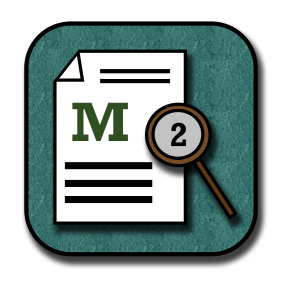 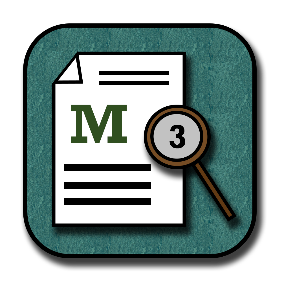 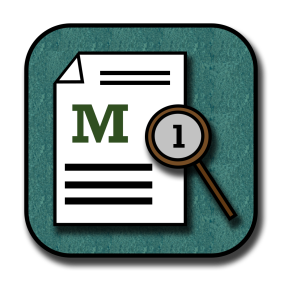 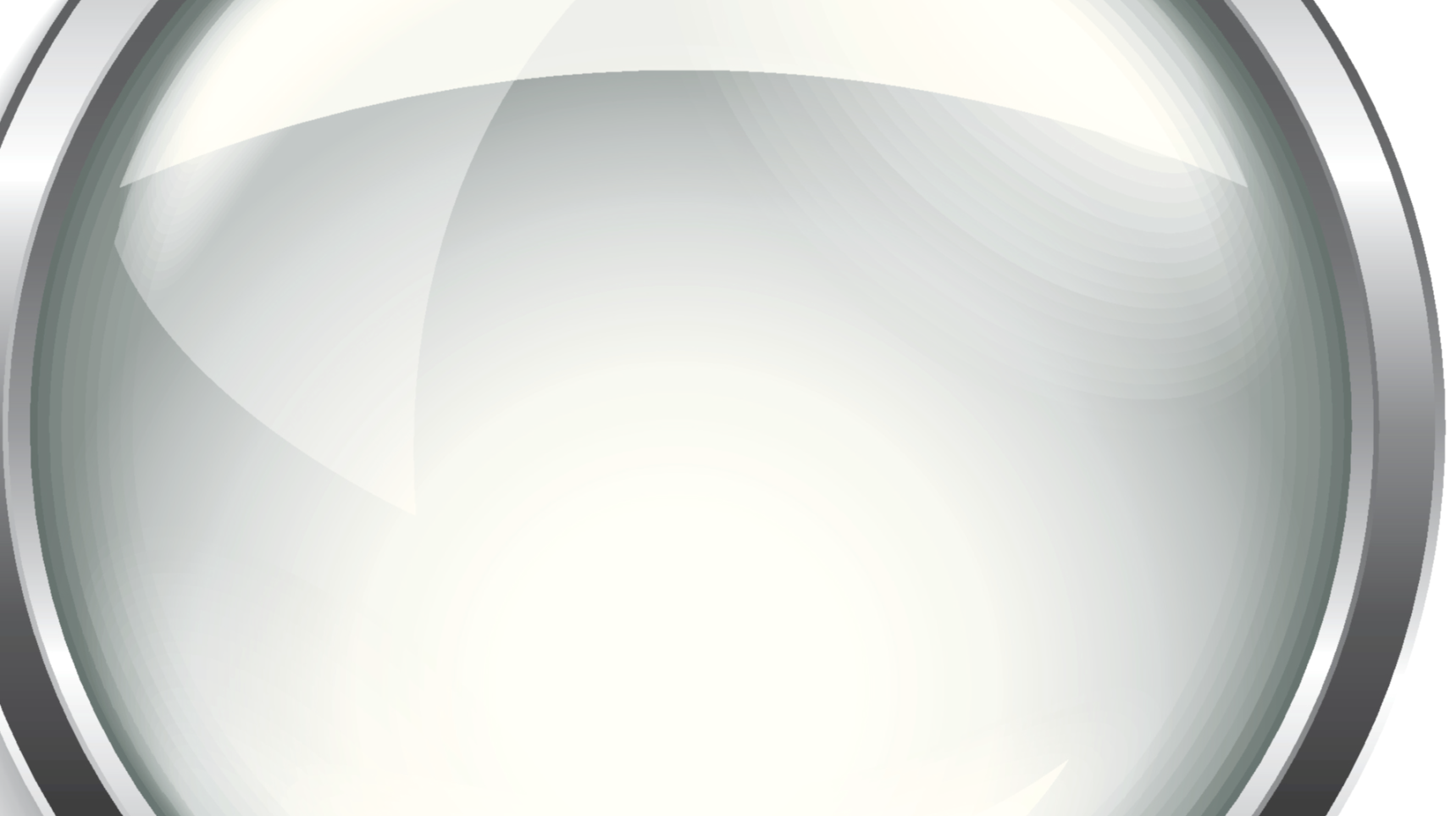 Measure 10.1.1 (A) Applicable evidence-based 
and/or promising practices identified and 
When implementing new or revised processes,
Programs, and/or interventions.
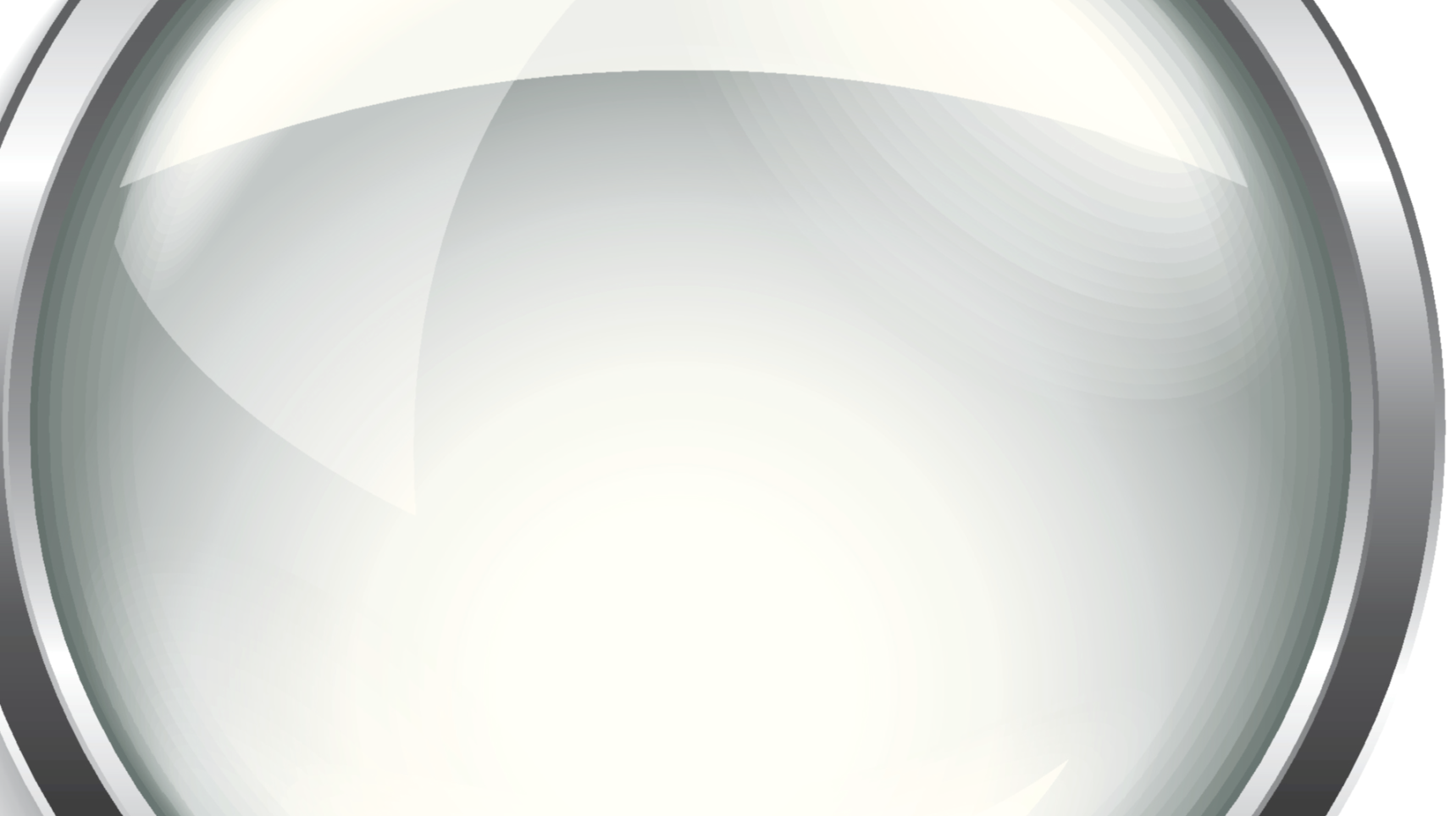 Measure 10.1.2  (T/S)Fostered innovation in 
Practice and research
Standard 10.2
promote understanding and use of current body of research results, evaluations, and evidence-based practices with appropriate audiences
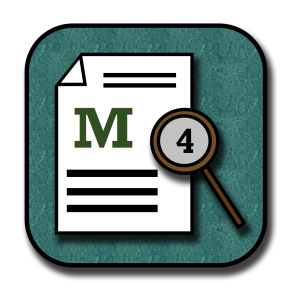 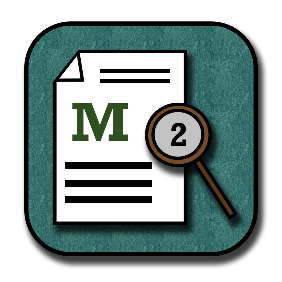 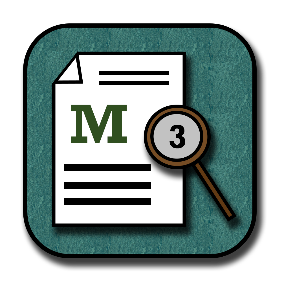 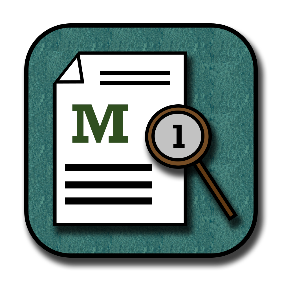 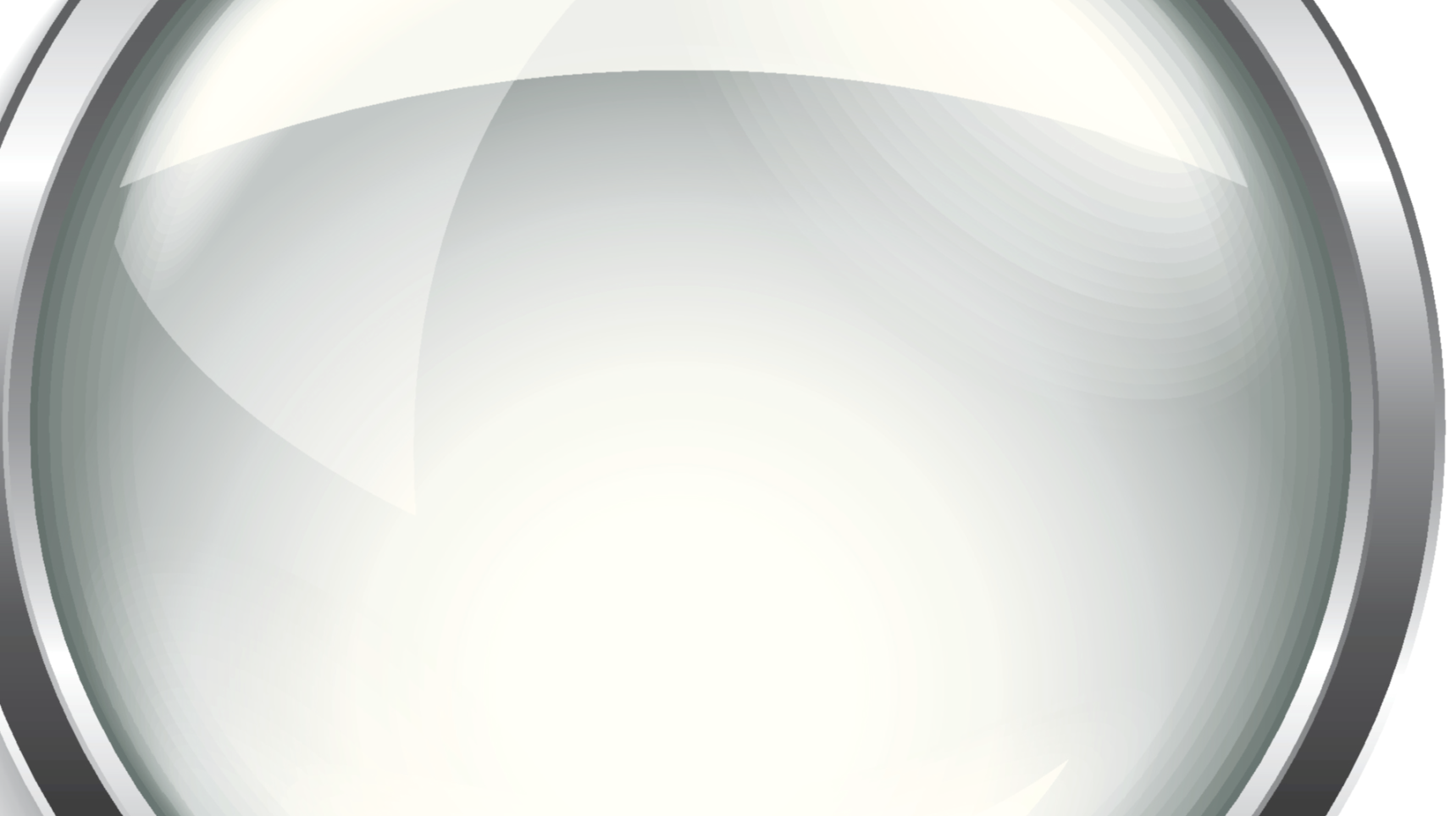 Measure 10.2.1  (A) Protection of human subjects
When the health department is involved in
Or supports research activities
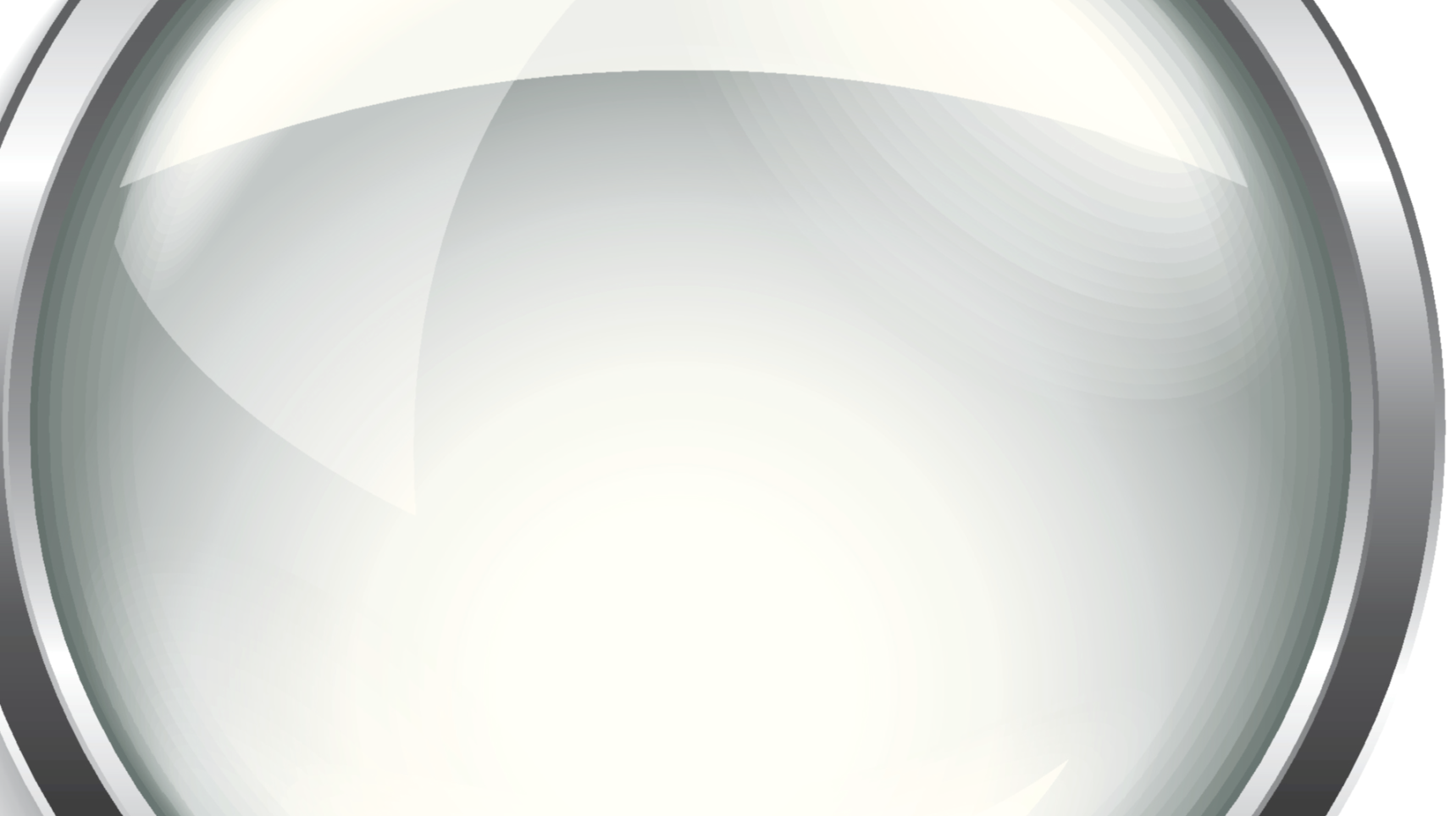 Measure 10.2.2 (A) Access to expertise to
Analyze current research and its public
health implications
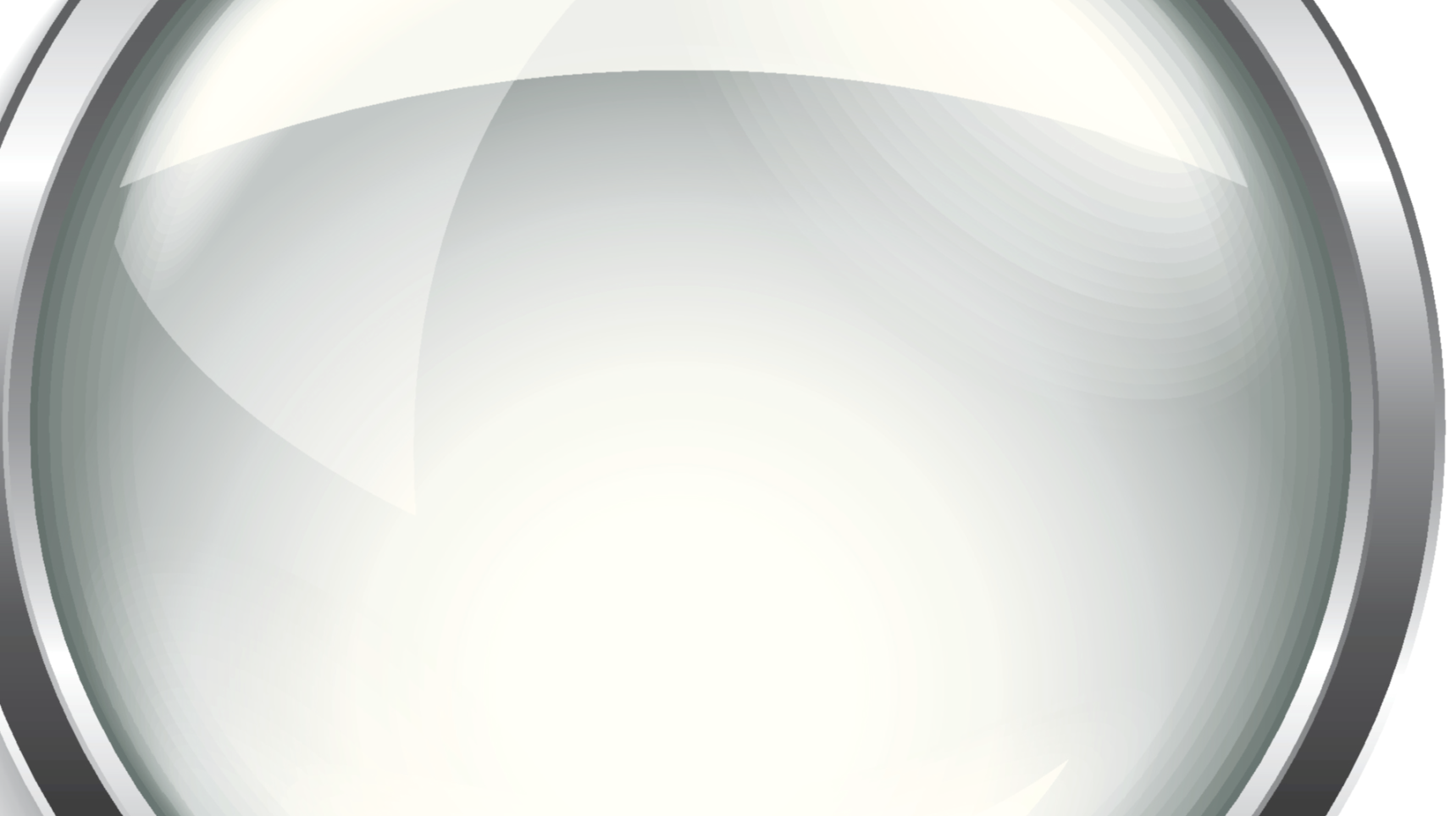 Measure 10.2.3 (A) Communicate research
findings, including public health implications
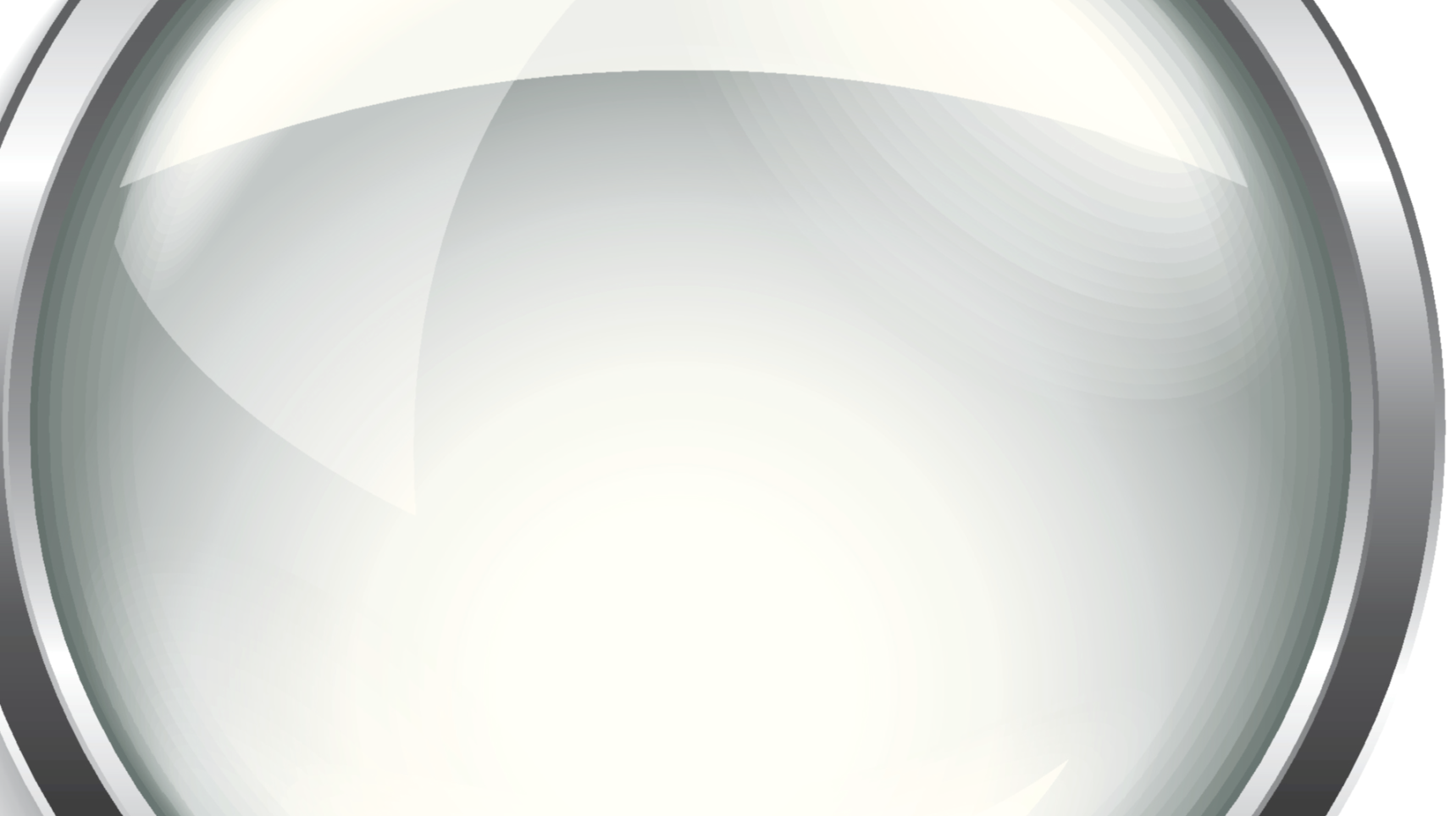 Measure 10.2.4 (S) Consultation or technical
Assistance provided to Tribal and local health
Departments and other public health system
Partners in applying relevant research results,
Evidence-based and/or promising practices.
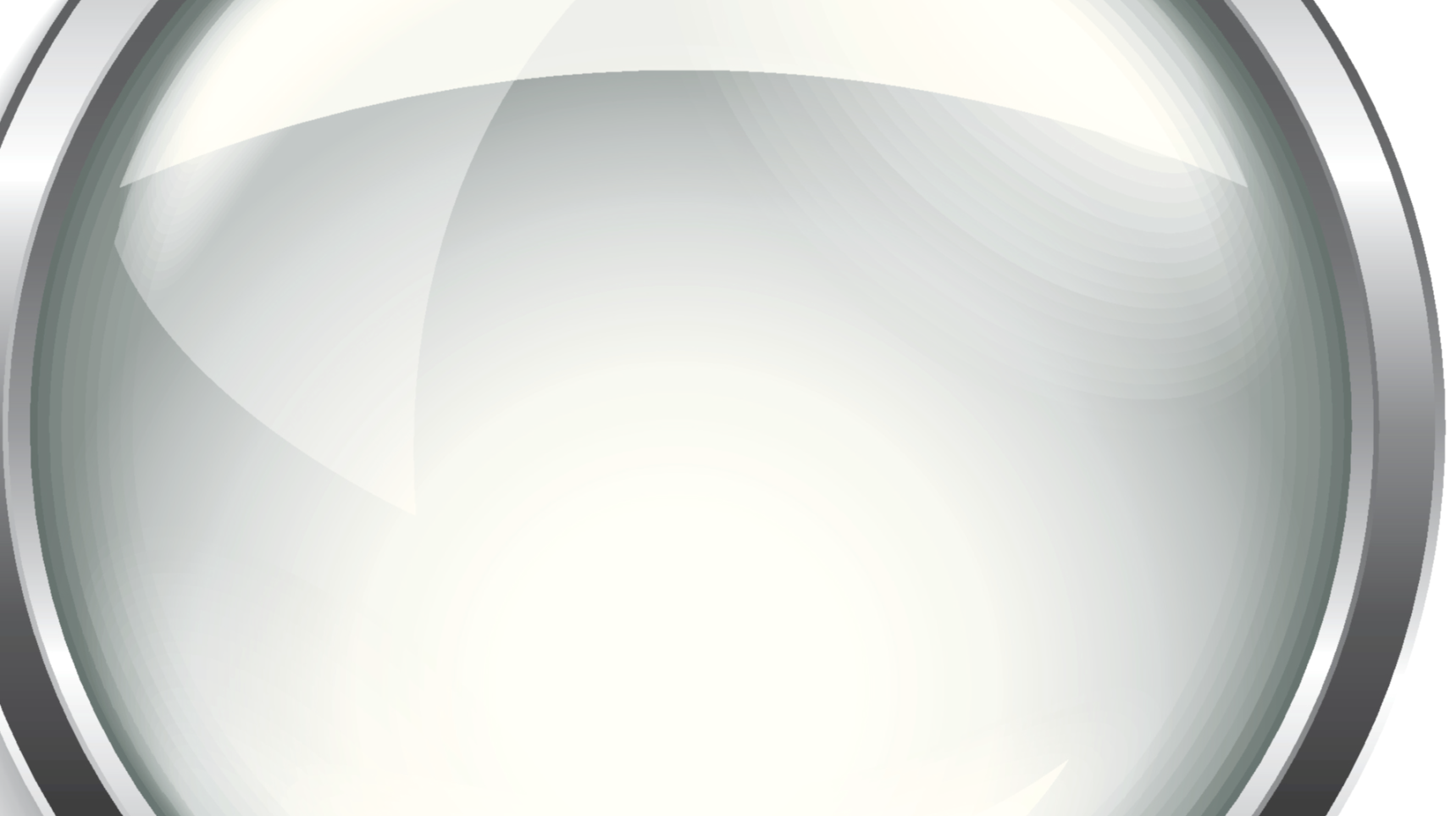 Measure 10.2.4 (T) Consultation or technical
Assistance provided to Tribal and local health
Departments and other public health system
Partners in applying relevant research results,
Evidence-based and/or promising practices.
Final Remarks